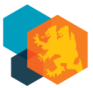 Science KS3
Faculty quote / ethos?
2022/23
CURRICULUM MAP
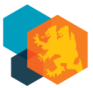 Science KS3
Nothing in life is to be feared, it is only to be understood. Now is the time to understand more, so that we may fear less.
2022/23
CURRICULUM MAP